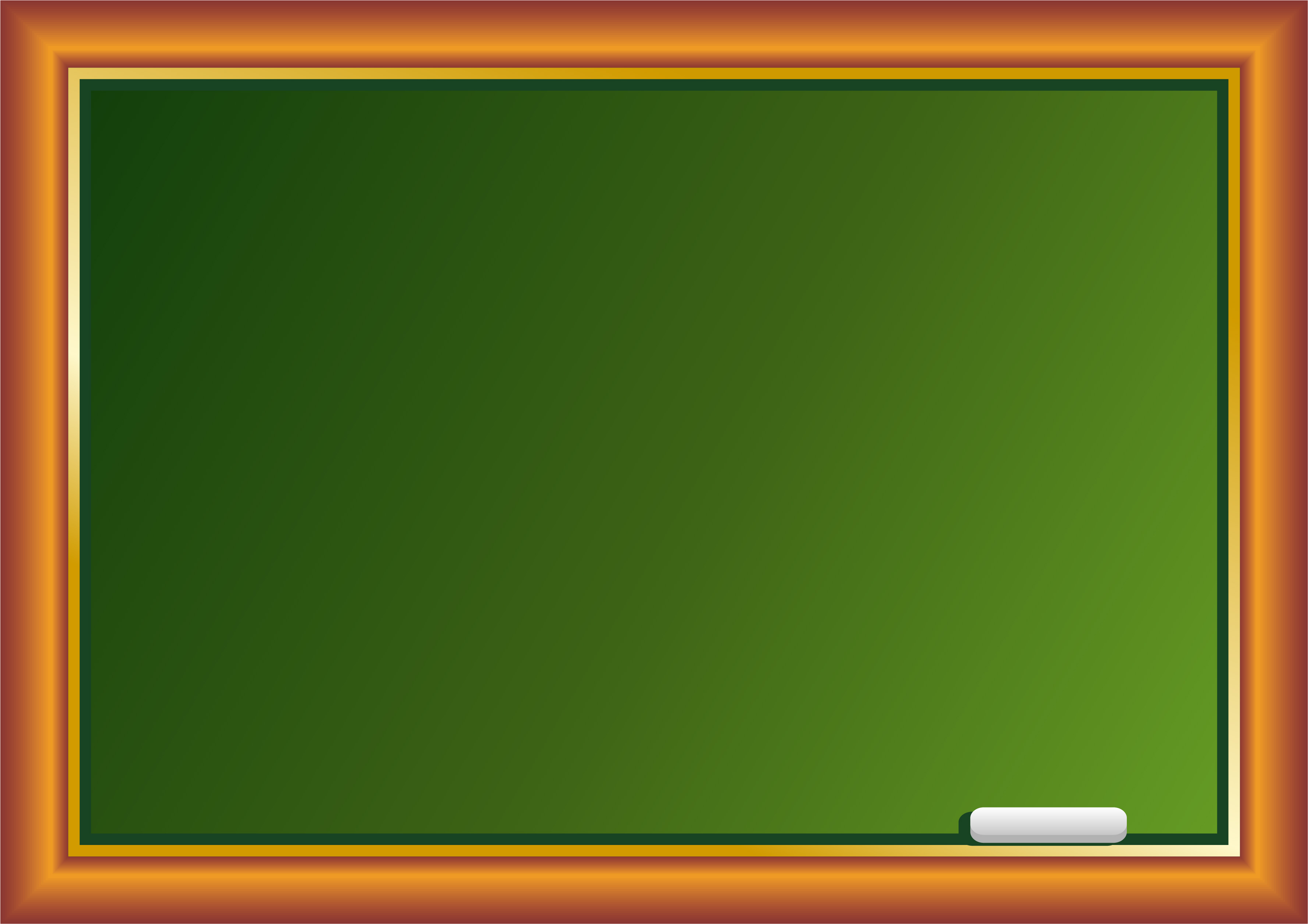 Дидактическая игра
«Правописание парных
   согласных на конце
  существительных»
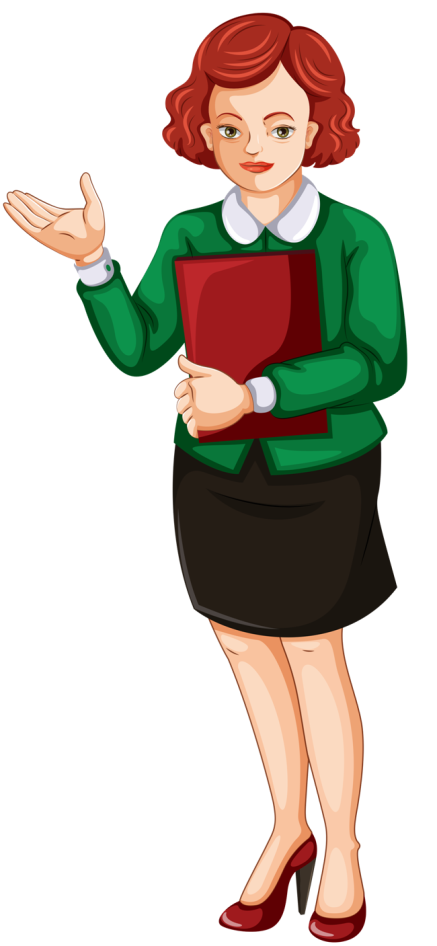 Автор- Костенко Наталья Владимировна, 
                 учитель начальных классов 
Б-Неклиновской СОШ Неклиновского района
                          Ростовской области
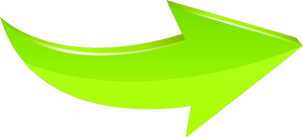 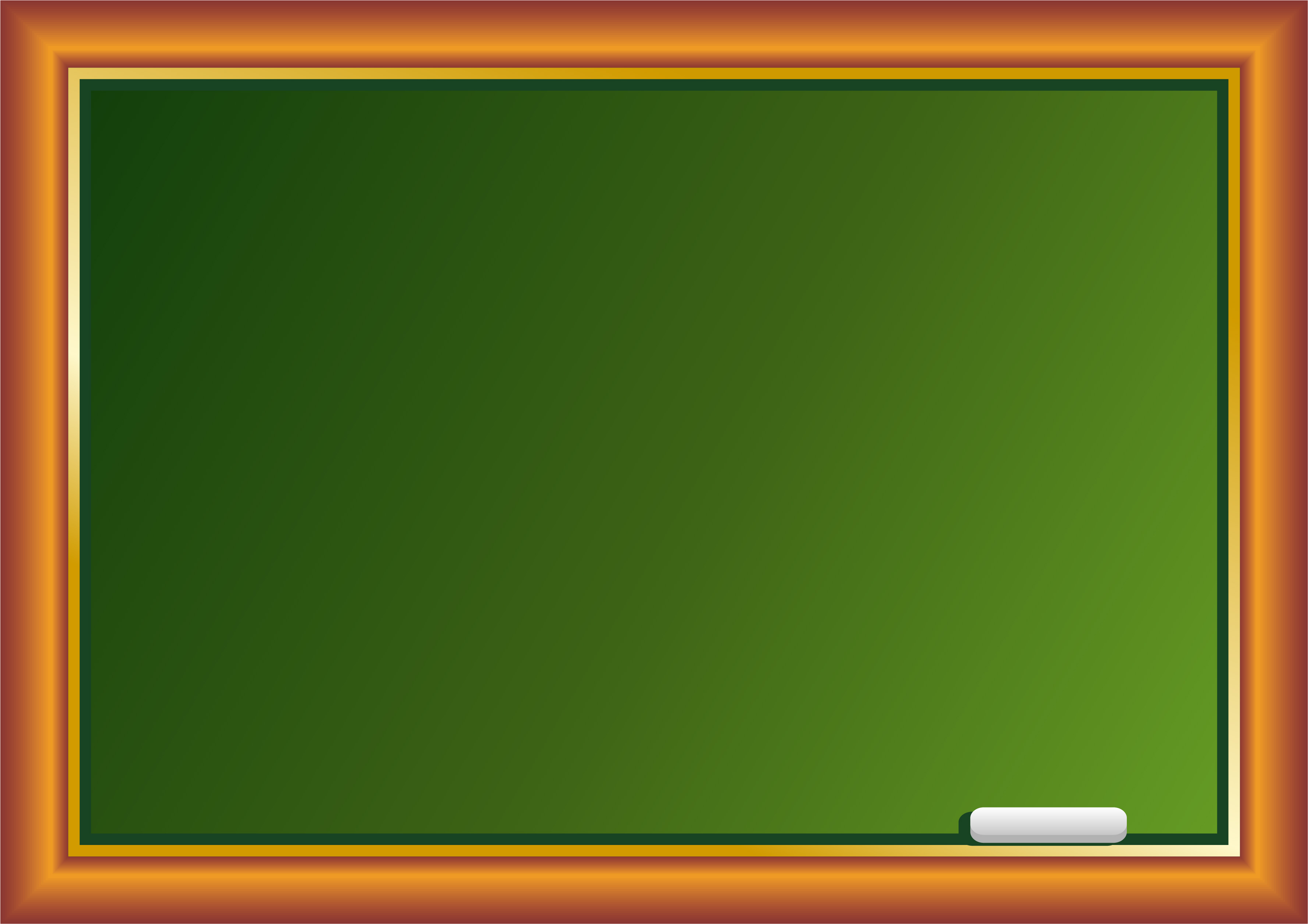 Ребята !
Помогите Кате правильно вставить  буквы на конце слов. Но знайте, если вставите букву неправильно, то начнёте  игру  с самого начала.
               Удачи!
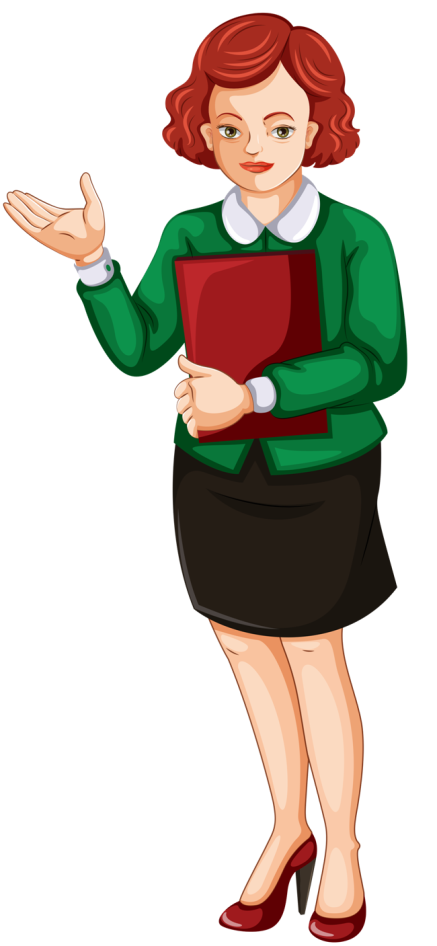 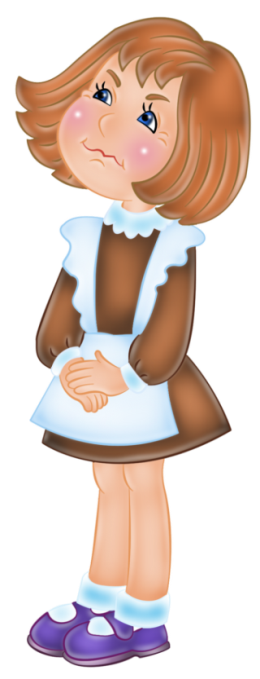 Начать игру
бере..
г
к
шар..
ф
в
гара..
ш
ж
огоро..
д
т
моро..
з
с
эта..
ш
ж
ду..
п
б
сапо..
г
к
пру..
д
т
зу..
п
б
пиро..
г
к
гру..
с
з
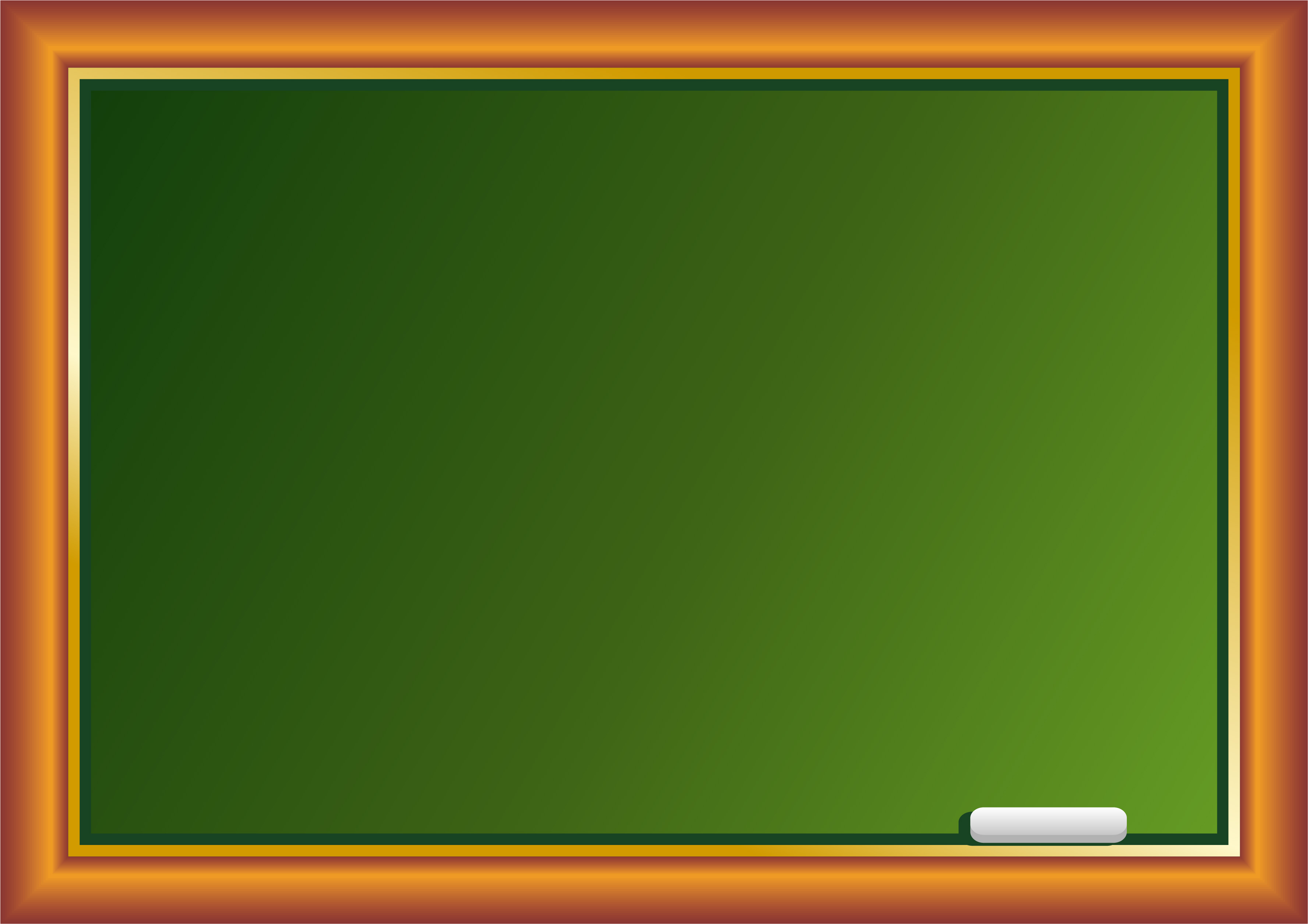 Повтори правило!
Чтобы правильно написать  согласную в конце слова, нужно изменить слово так, чтобы после согласного стояла гласная.
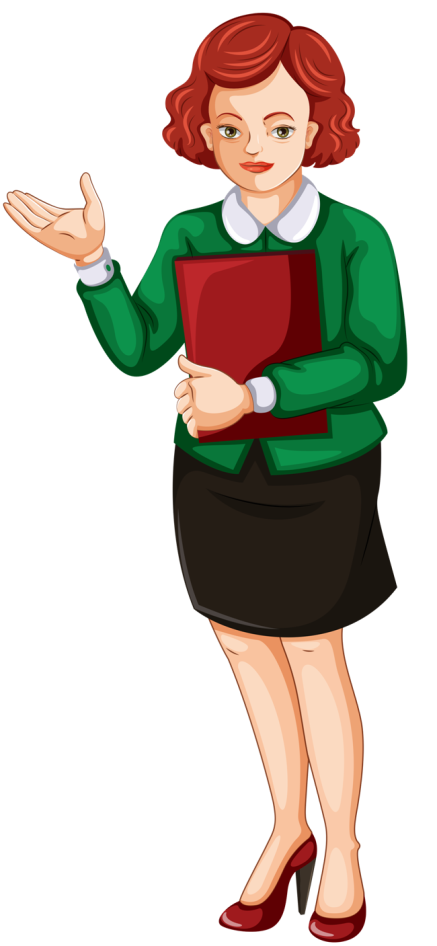 Начать игру
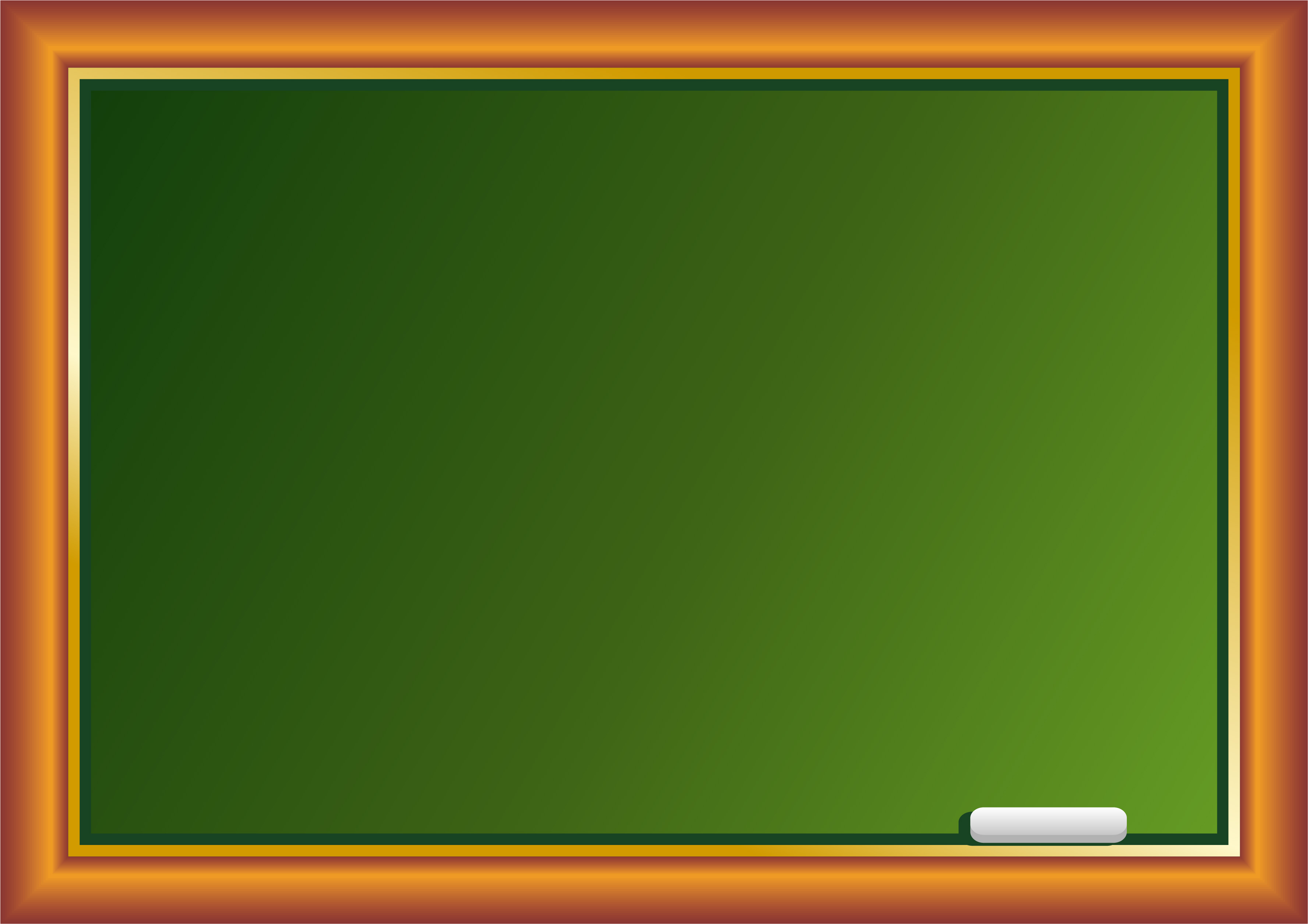 Не спеши!
Придётся начать
  игру сначала!
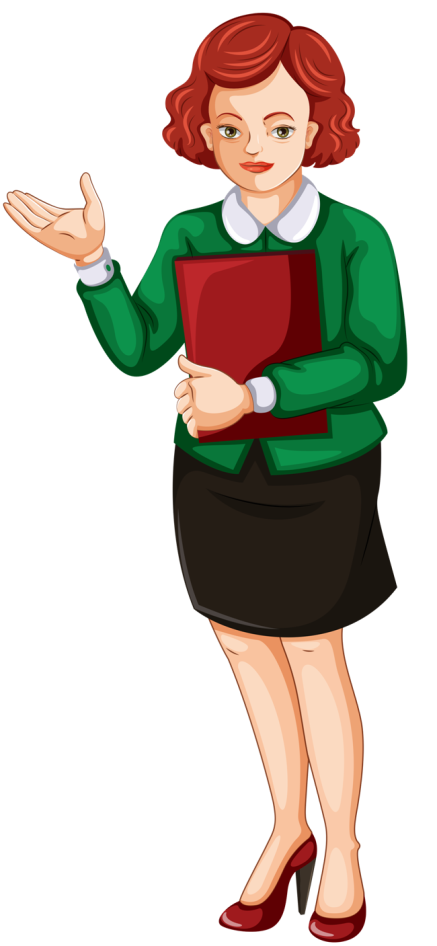 Начать игру
Интернет-ресурсы:
школьница
учитель
школьная доска
фон для рамки
стрелка
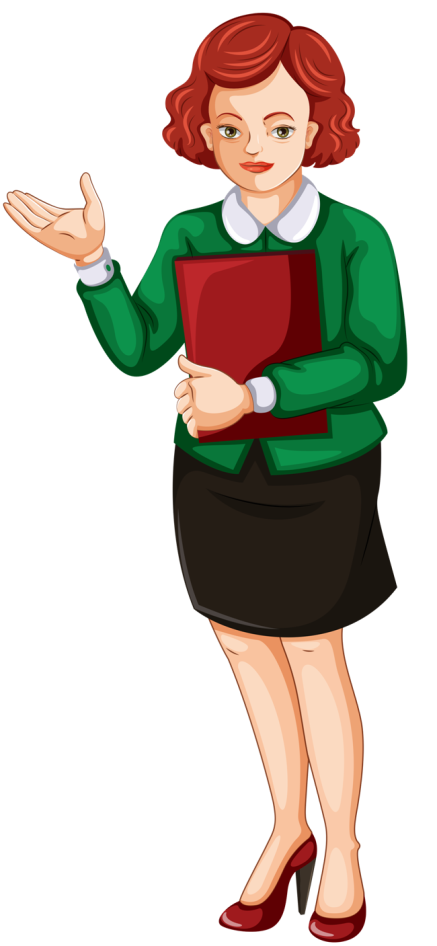 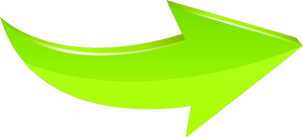